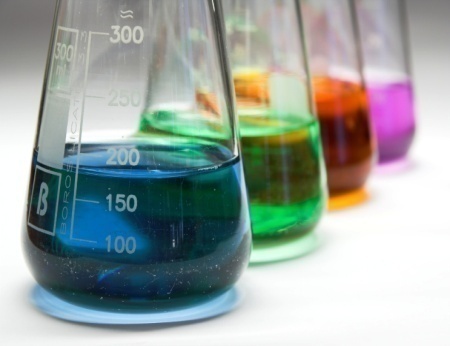 Химия
7
класс
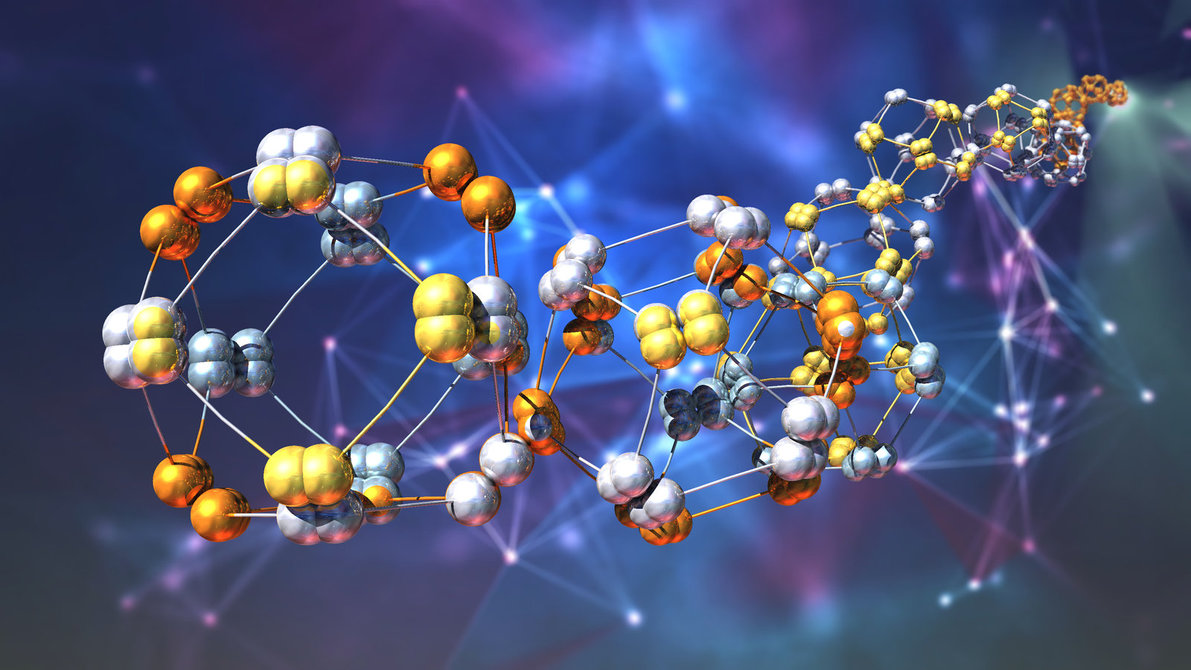 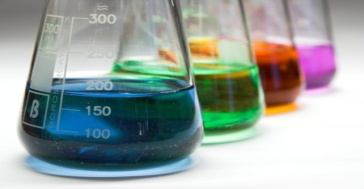 Повторение пройденной темы
Определите относительные атомные массы у элементов с порядковым номером 5, 12, 15, 17, 47, 53.
[Speaker Notes: Пытались взаимосвязьвеществ]
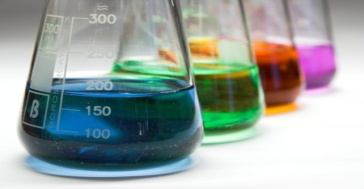 Атомы и молекулы
М.В.Ломоносов
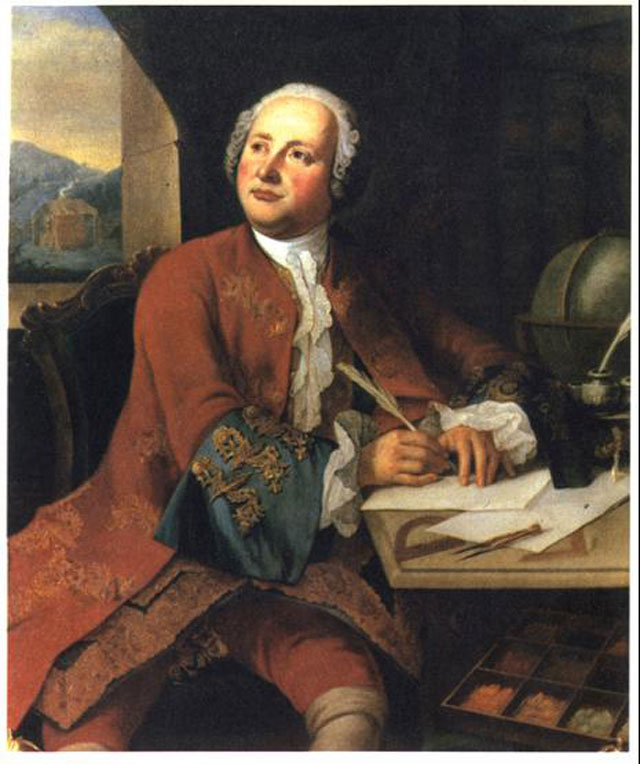 В середине 18 века разработал учение о молекулах и атомах.
[Speaker Notes: Пытались взаимосвязьвеществ]
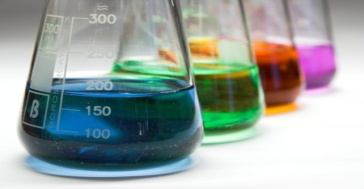 Атомы и молекулы
Ломоносов утверждал, что:
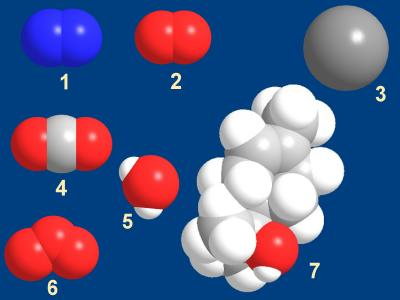 Тела в природе состоят из корпускул (молекул),  в состав которых входят элементы (атомы).
[Speaker Notes: Пытались взаимосвязьвеществ]
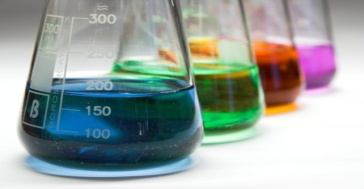 Атомы и молекулы
Ломоносов утверждал, что:
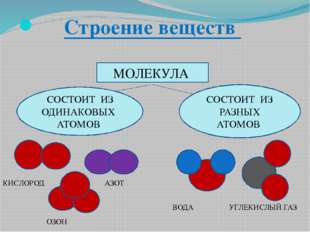 Некоторые молекулы состоят
из одинаковых атомов, а другие
могут состоять из разных
атомов.
[Speaker Notes: Пытались взаимосвязьвеществ]
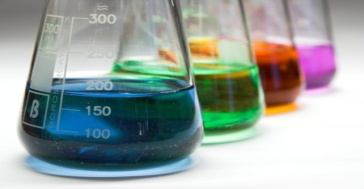 Атомы и молекулы
Молекулы - это мельчайшие частицы многих веществ, состав и химические свойства которых такие же как у данного вещества.
Атомы - это мельчайшие химически неделимые частицы вещества.
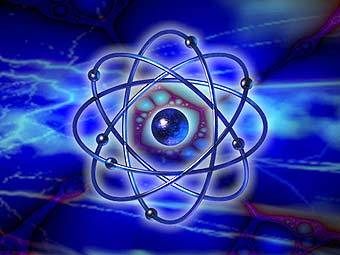 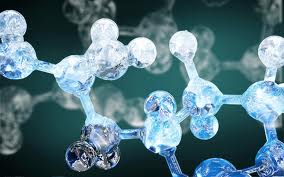 [Speaker Notes: Пытались взаимосвязьвеществ]
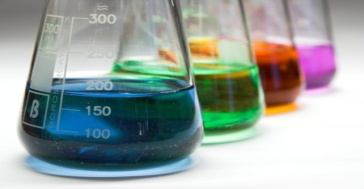 Атомы и молекулы
Примеры некоторых молекул
[Speaker Notes: Пытались взаимосвязьвеществ]
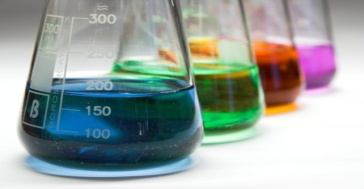 Атомы и молекулы
[Speaker Notes: Пытались взаимосвязьвеществ]
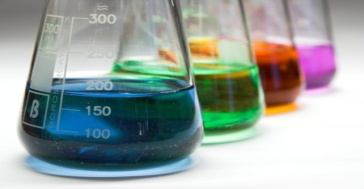 Атомы и молекулы
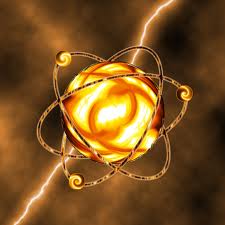 Атомы неделимы только химически.
   При ядерных процессах в физике атомы
распадаются и при этом выделяется
атомная энергия
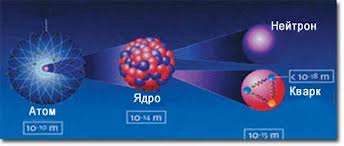 [Speaker Notes: Пытались взаимосвязьвеществ]
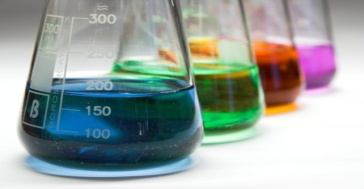 Атомы и молекулы
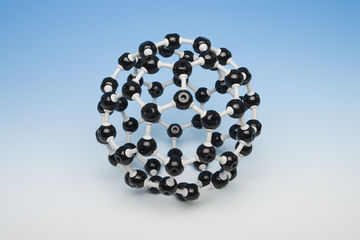 Вещества бывают молекулярного и немолекулярного строения.
    Это зависит от пространственного расположения атомов в них.
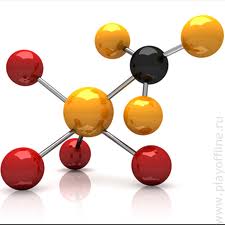 [Speaker Notes: Пытались взаимосвязьвеществ]
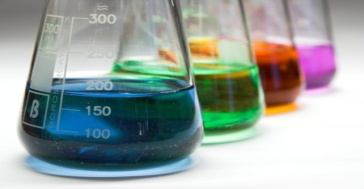 Атомы и молекулы
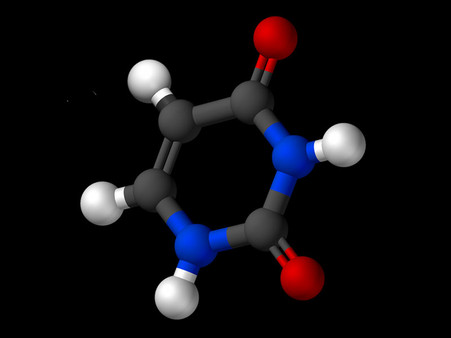 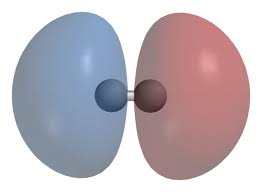 Вещества молекулярного строения
[Speaker Notes: Пытались взаимосвязьвеществ]
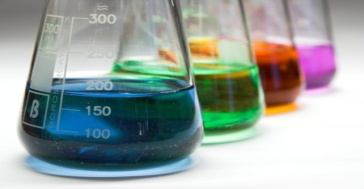 Атомы и молекулы
Вещества твердые или газообразные являются веществами молекулярного строения. 
     Одним из таких веществ является вода.
     Вода имеет кристаллическую структуру, поэтому лед и снег могут быть очень красивы.
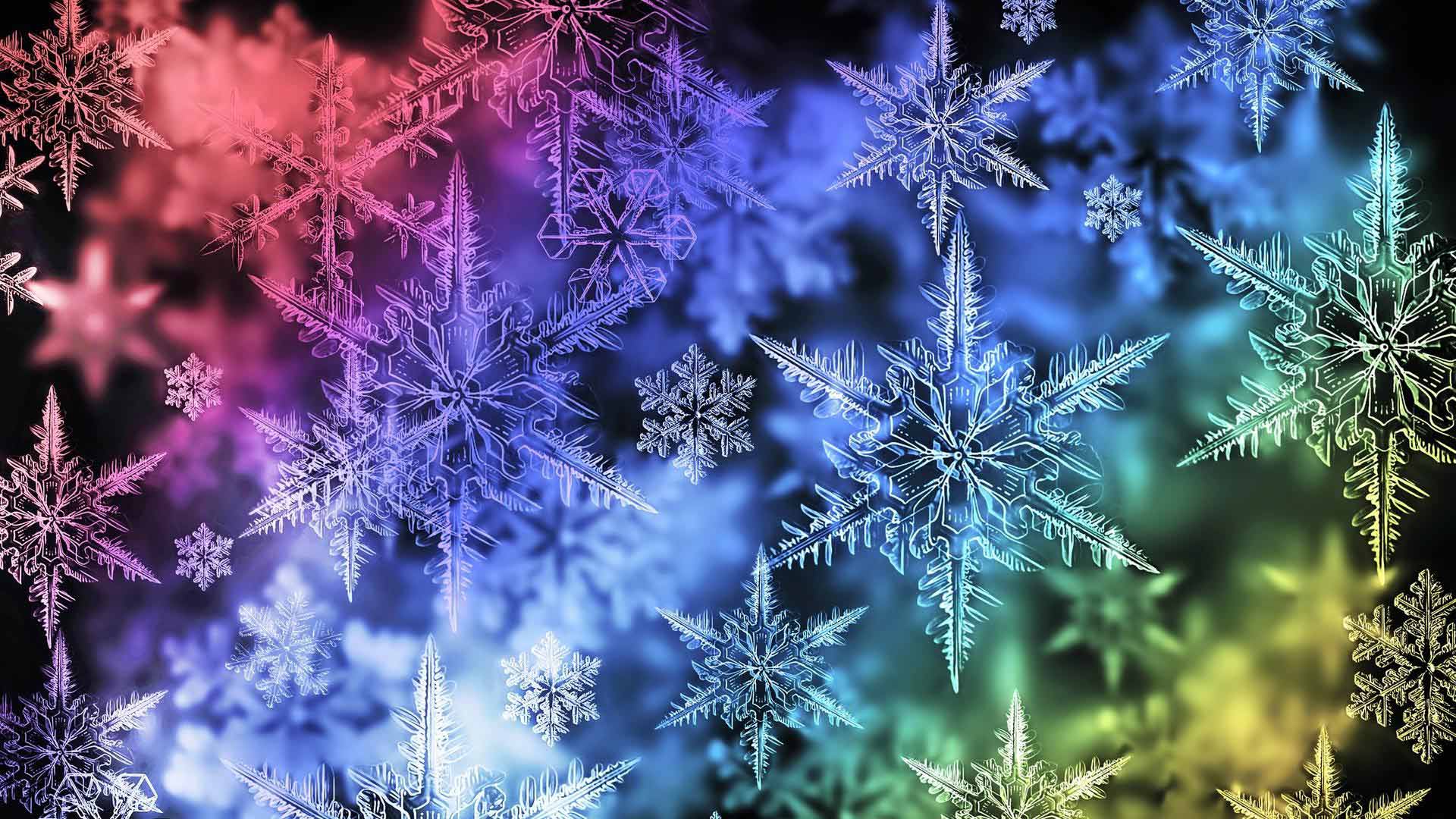 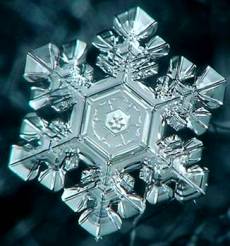 [Speaker Notes: Пытались взаимосвязьвеществ]
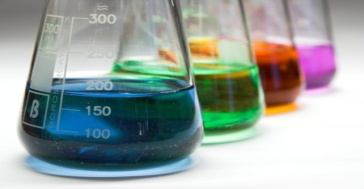 Атомы и молекулы
Вещества немолекулярного строения
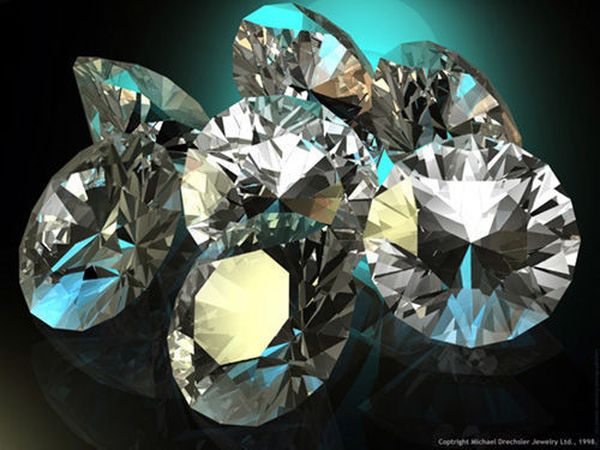 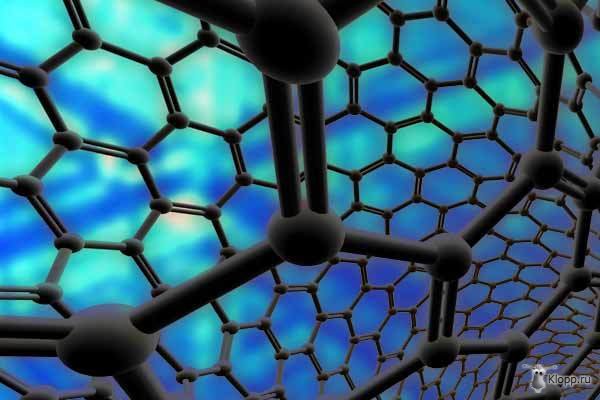 В узлах кристаллической решетки этих веществ находятся не молекулы, а атомы.
        К таким веществам относятся, например, алмаз, графит, сульфид кремния.
[Speaker Notes: Пытались взаимосвязьвеществ]
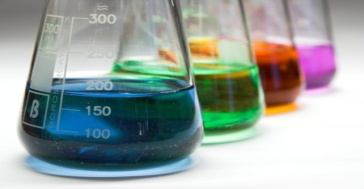 Атомы и молекулы
Вещества молекулярного строения
Вещества немолекулярного строения
1. Имеют высокую температуру плавления (тугоплавкие).
     2. При обычных условиях – это твердые вещества (алмаз).
1. Имеют низкую температуру плавления.
2. При обычных условиях – это газы,
жидкости или легкоплавкие твердые
вещества (сера, белый фосфор)
[Speaker Notes: Пытались взаимосвязьвеществ]
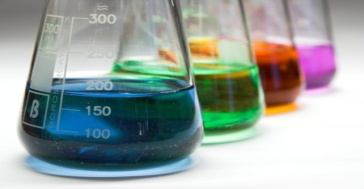 Закрепление
[Speaker Notes: Пытались взаимосвязьвеществ]
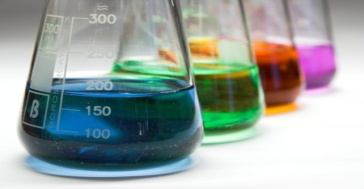 Закрепление
[Speaker Notes: Пытались взаимосвязьвеществ]
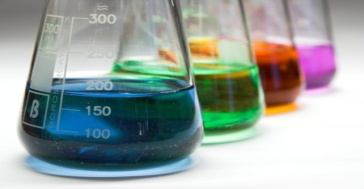 Задание
1. Прочитать §5. (стр. 20 - 22)
2. Ответить письменно на вопросы 1-8 ( стр. 22)
[Speaker Notes: Пытались взаимосвязьвеществ]